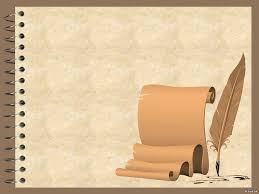 Українська мова
Підготувала:
вчитель початкових класів
Хмельницької спеціалізованої загальноосвітньої школи I-III ступенів № 15 ім. О.Співачука
Лопатюк Ольга Вікторівна
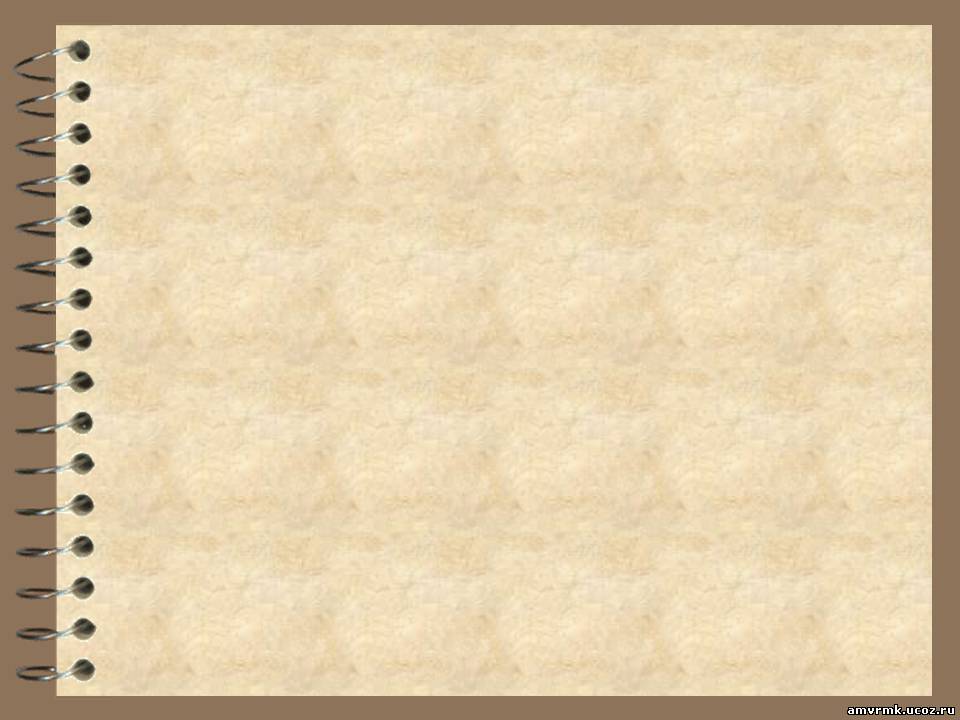 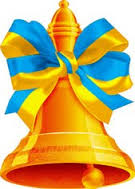 Вже дзвінок нам дав сигнал – 
Працювати час настав.
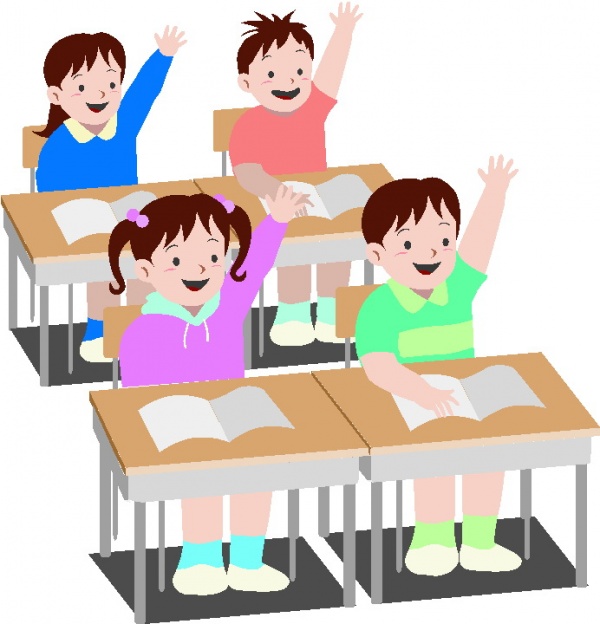 То ж і ми часу не гаймо,
Працювати починаймо!
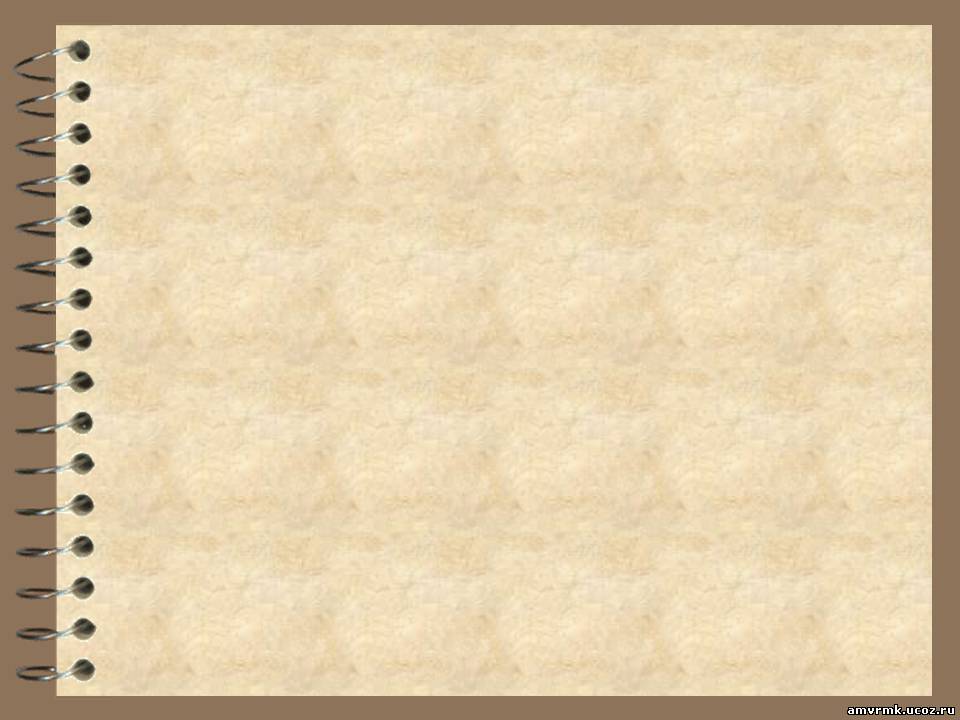 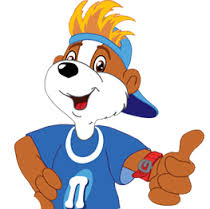 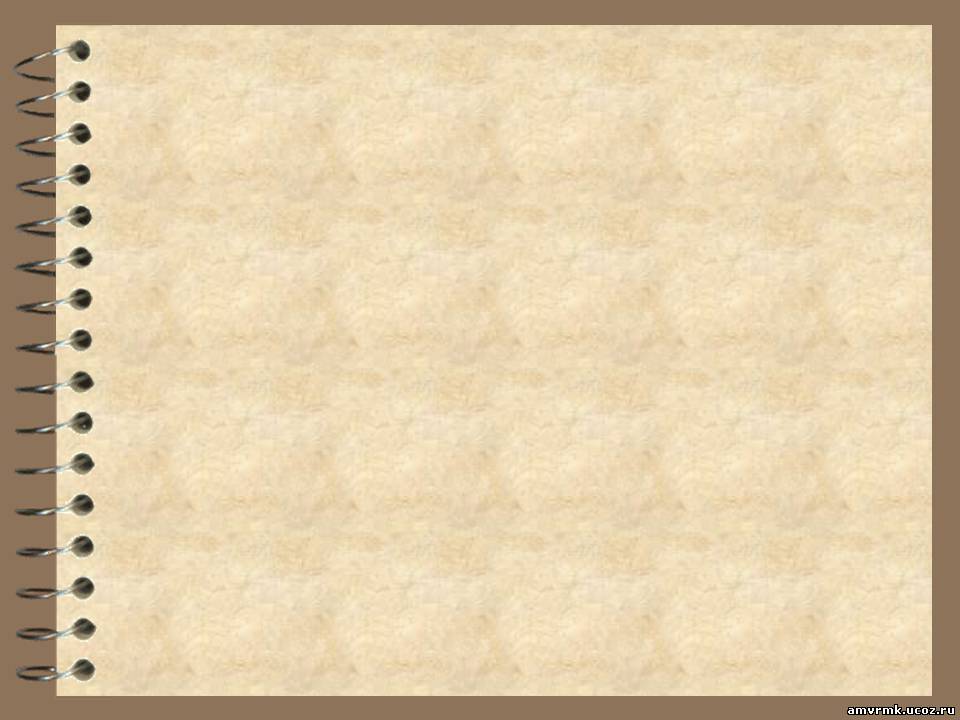 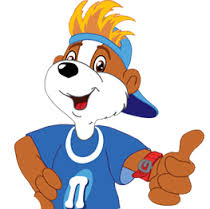 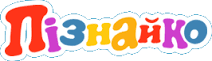 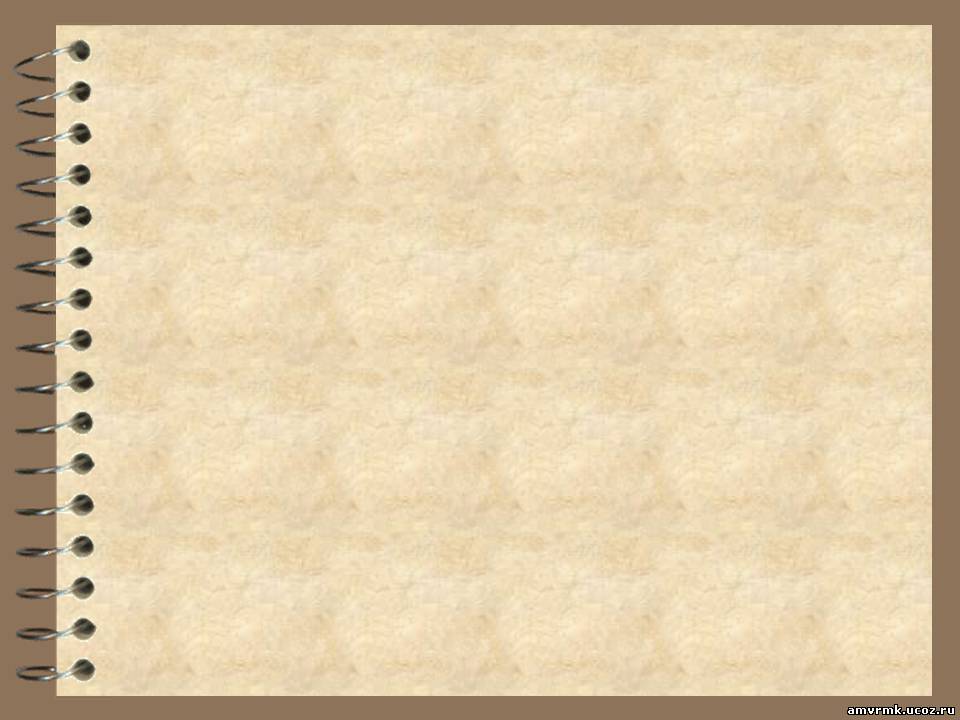 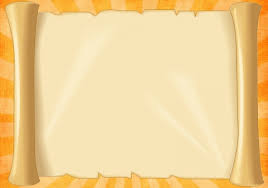 Небі у хмаронька пливе
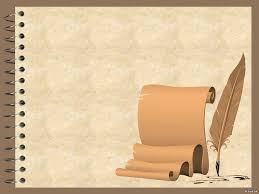 Каліграфічна хвилинка
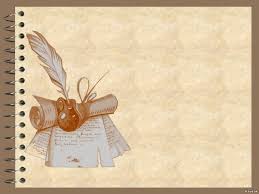 Зорова
фізкульт-
хвилинка
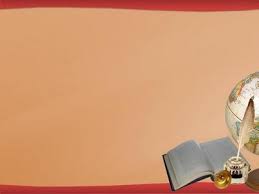 Робота з підручником
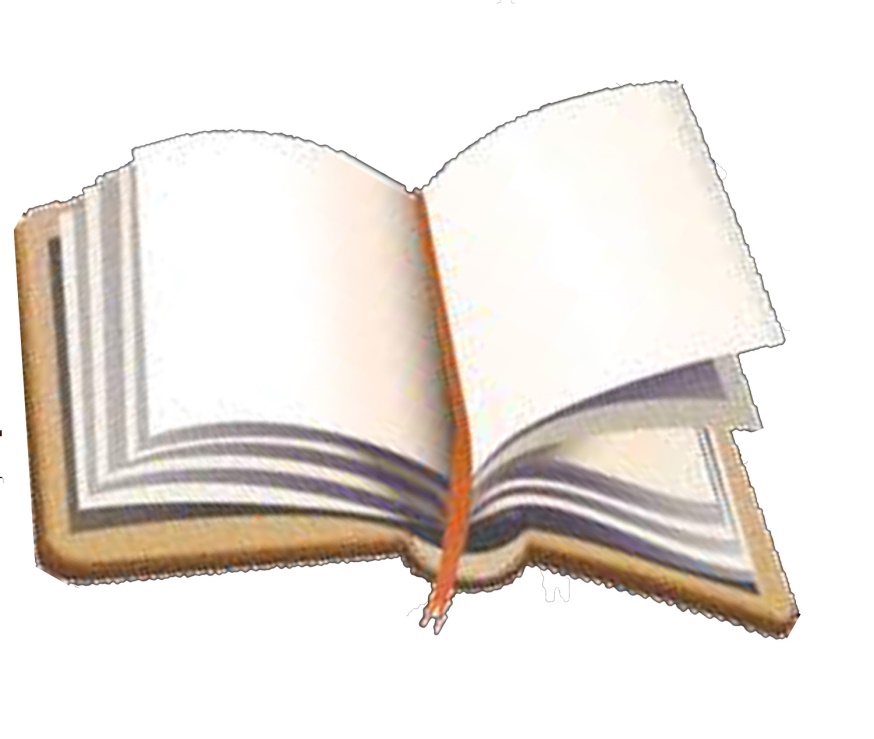 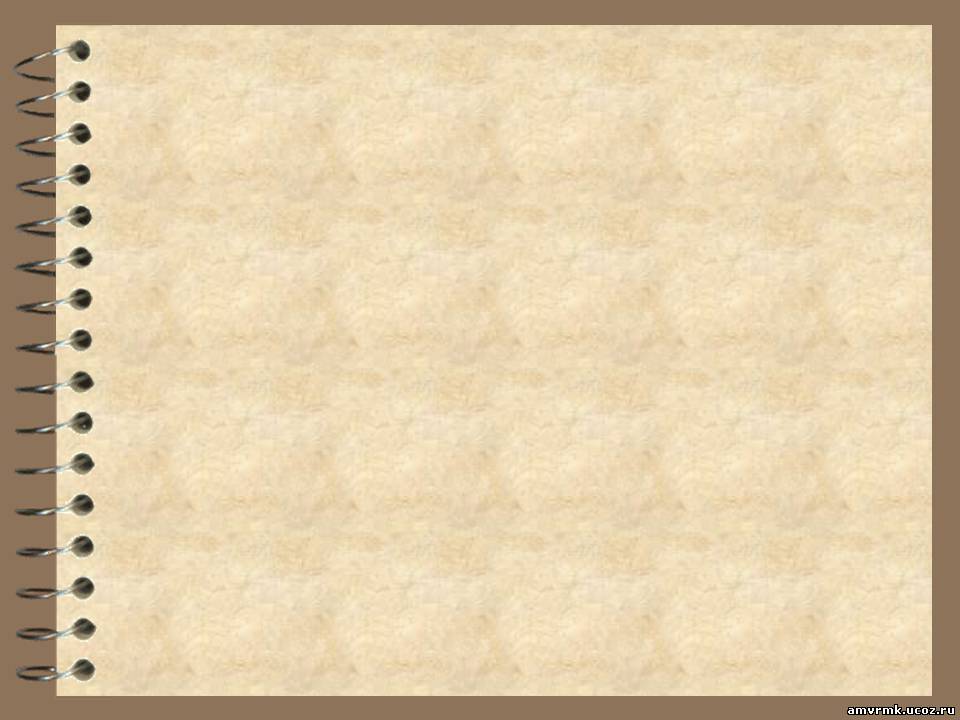 Фізкультхвилинка
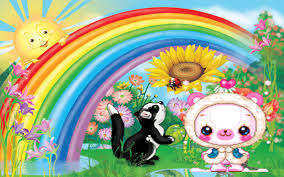 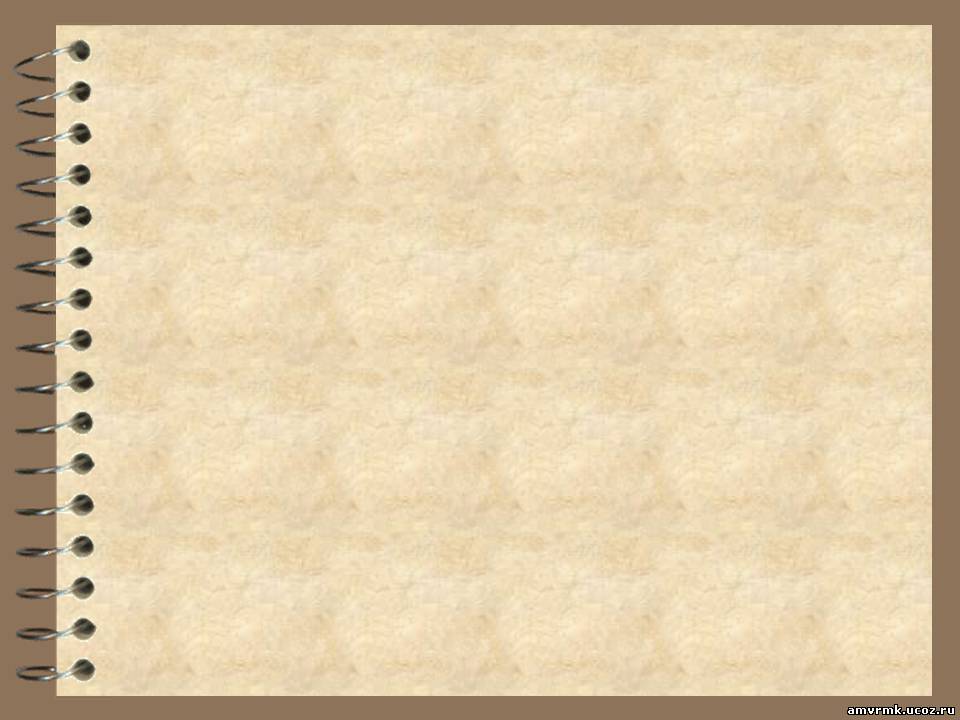 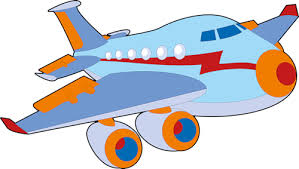 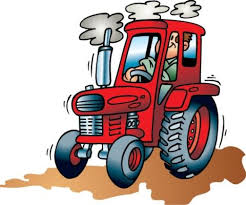 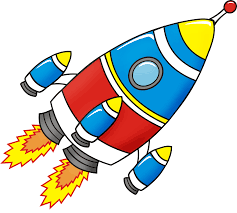 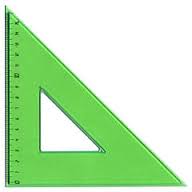 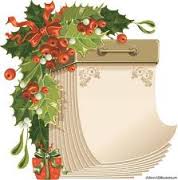 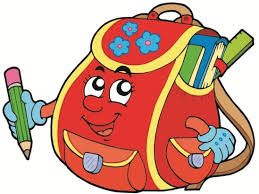 21
лютого
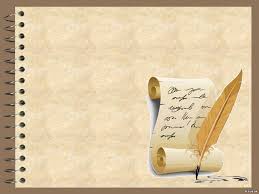 Слова, які означають назви людей і тварин, відповідають на питання хто?
Слова, які означають назви інших предметів, відповідають на питання що?
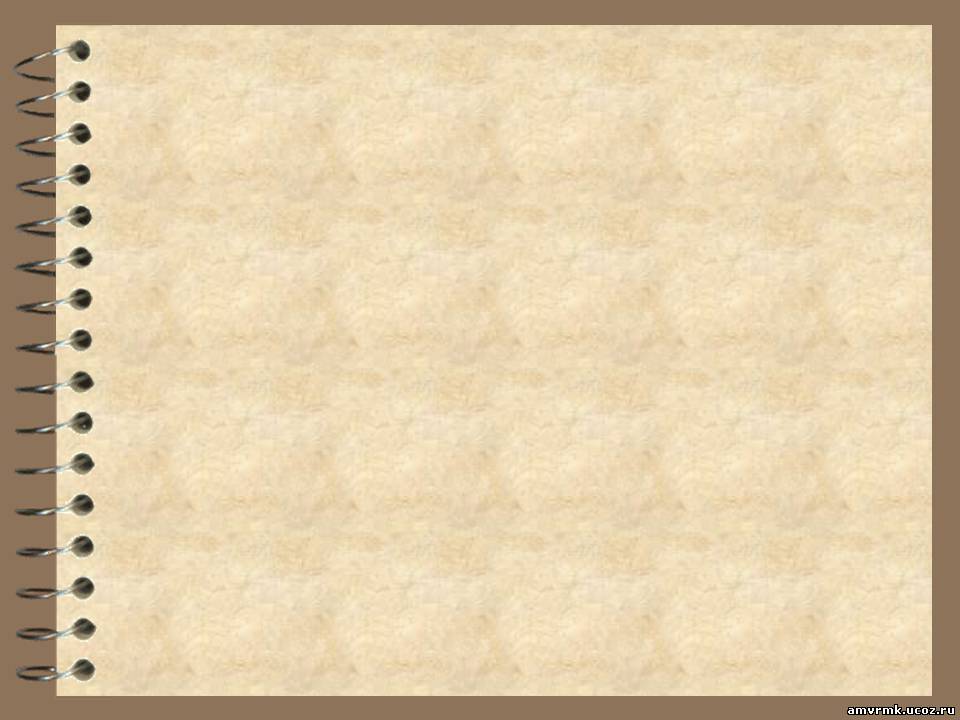 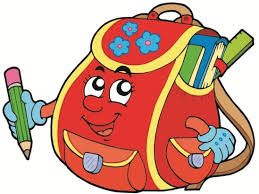 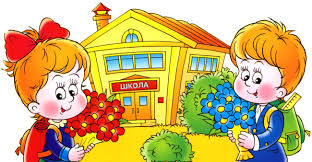 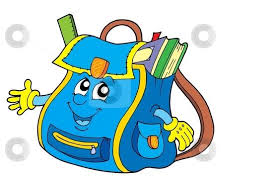 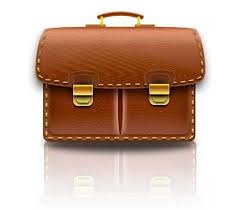 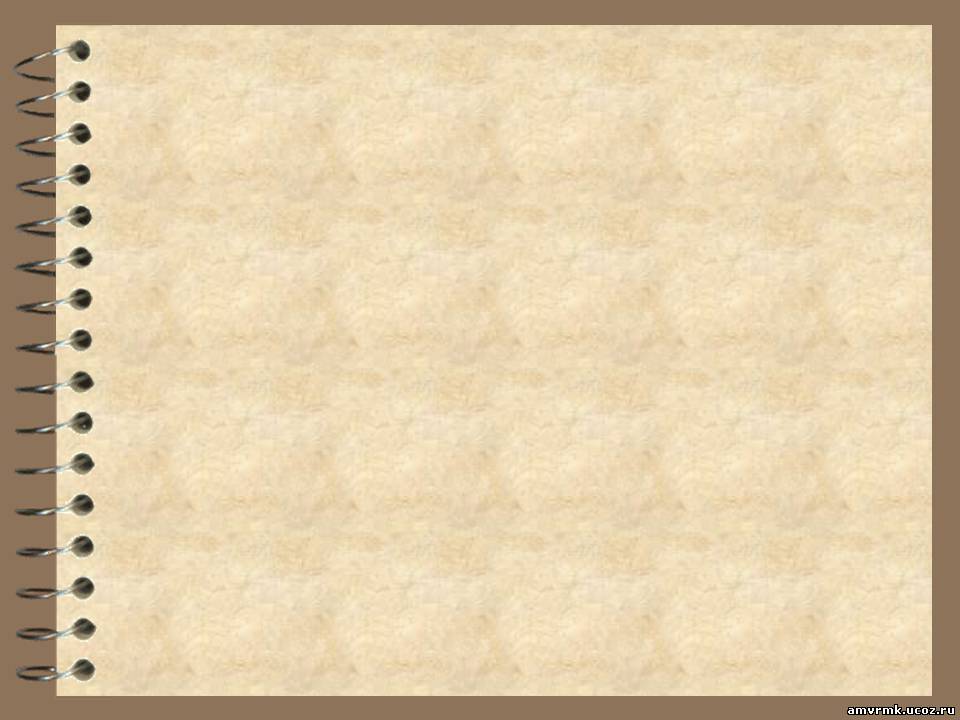 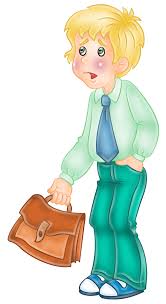 Бережіть свої речі!
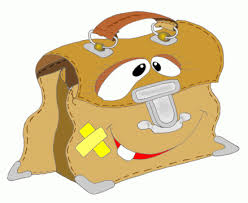 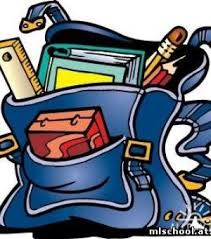 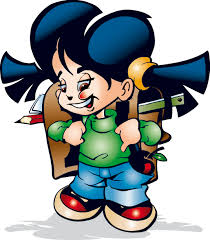 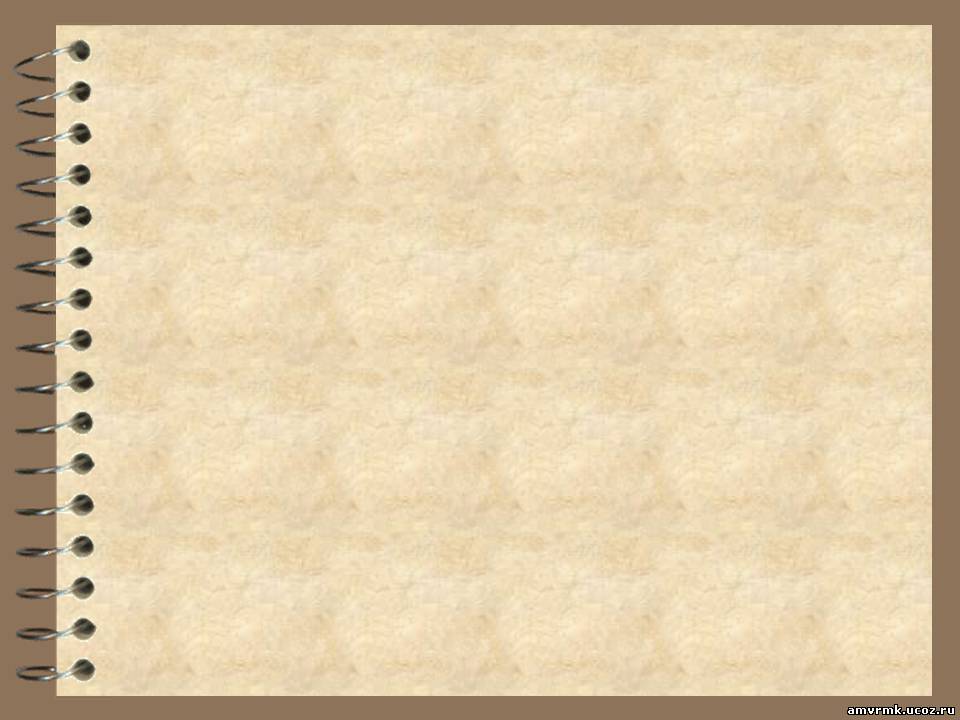 Гімнастика для очей
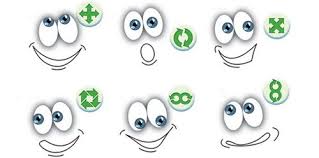 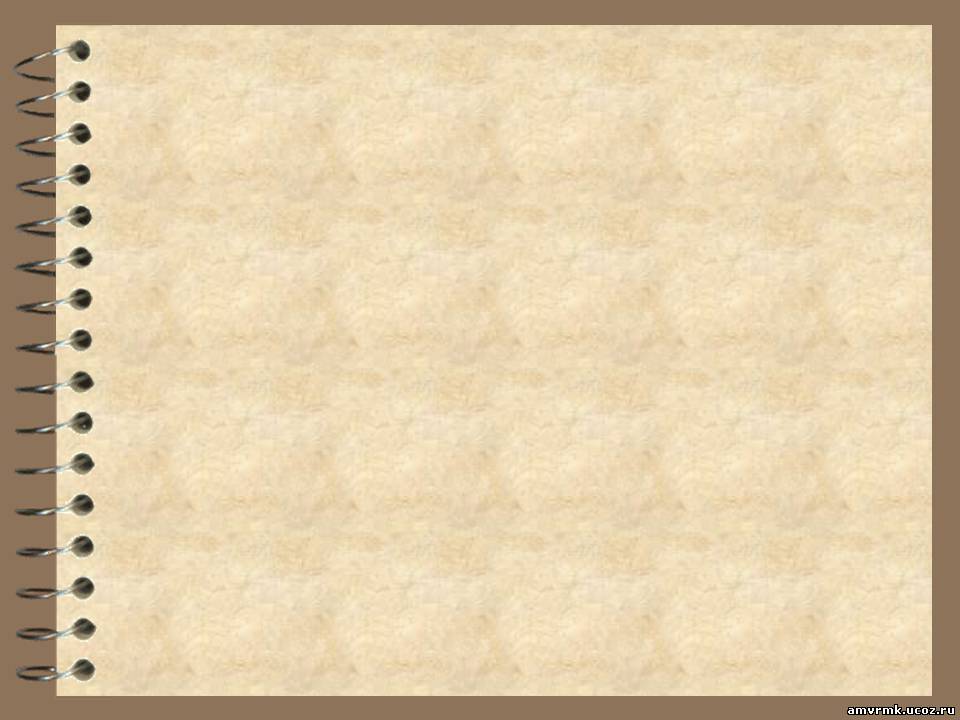 Розподіли у дві колонки
Хто?
Що?
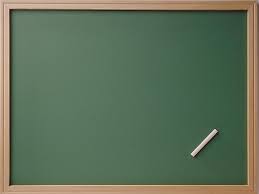 Школа, тигр, книжка, хлопчик, корова, кошеня, водій, білка, парта,  зошит, колесо.
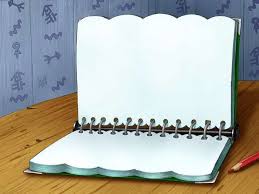 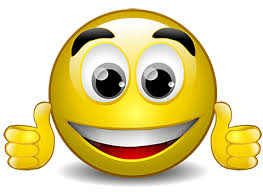 Молодці!